JANG BAHADUR IN EUROPEJohn Whelpton                          Social Science Baha, Kathmandu, 30/3/16
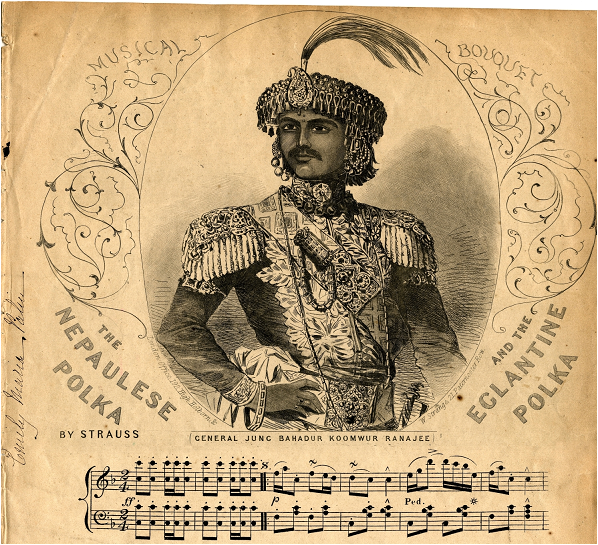 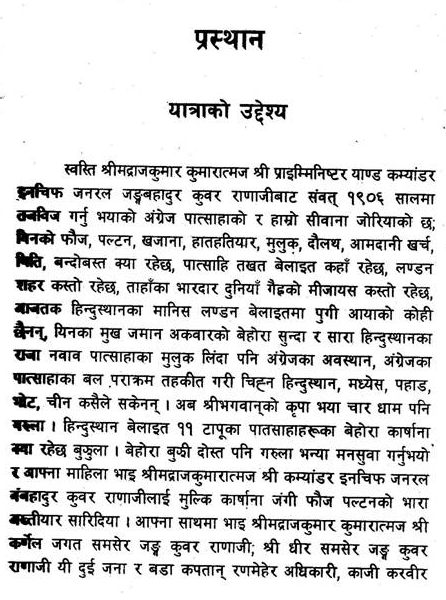 The  opening of the Belait-Yatra in Kamal Mani Dixit’s edition (Kathmandu, Sajha Press, 1957/8)
Masthead of the Illustrated London News, whose drawing of Jang Bahadur waswidely copied in Britain and France
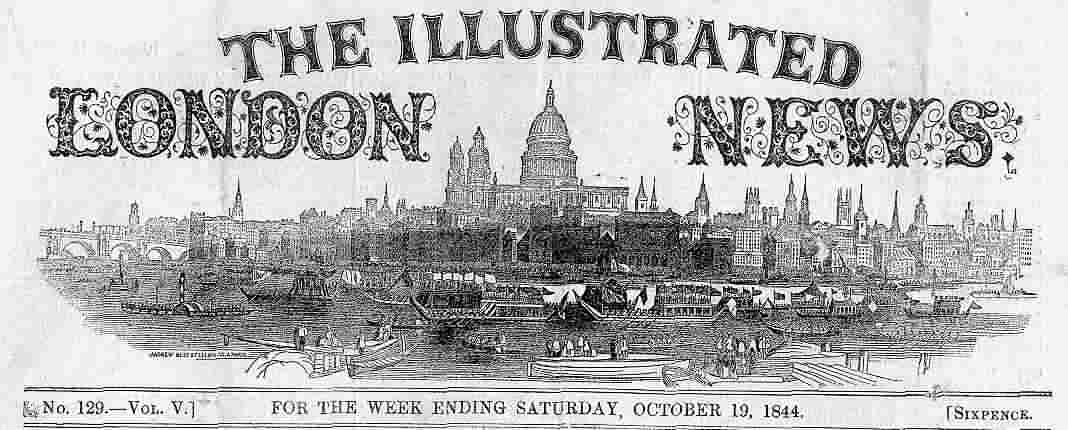 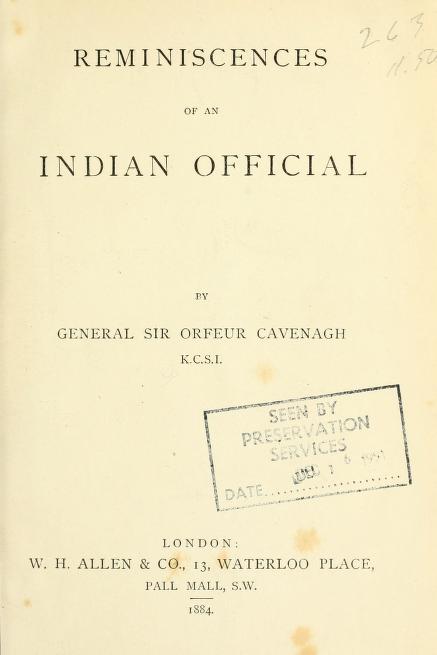 Memoirs of the British liaison officer who accompanied the embassy.
Letter in Jang’s own handwriting from London, instructing his brother how to deal with trouble-makers.
Moti Lal Singh’s  July1850 New Monthly Magazine article, published in Nepali translation by Krishna Prasad Adhikai (2013)
Full details for ordering the book will be available next month on these sites
http://www.mandalabookpoint.com/upcoming.php?cat=Upcoming

http://linguae.weebly.com/nepali.html
Nepal and British possessions on the eve of the 1814-16 war
NEPAL, BRITAIN AND THE RANA REGIME
1768-69		Gorkha conquest of the Kathmandu Valley
1792		Chinese invasion of Nepal
1793		Kirkpatrick Mission to Kathmandu
1802-03		Captain Knox in Kathmandu
1809-10		Sikh ruler Ranjit Singh halts Gorkha expansion in the west
1814-16		War between the East India Company and the Gorkhas –    		formally ended by the ratification of the Treaty of Sugauli at 		Makwanpur on 4 March 1816
             	Jang Bahadur Rana becomes prime minister following the Kot 		Massacre
1850	                 Jang Bahadur’s visit to Britain and France		
1856            	Jang becomes Maharaja of Kaski and Lamjung             
1857-58		Nepal assist’s the British in suppression of the `Indian Mutiny’
1877		Jang’s death
1885		Shamsher Ranas seize power
1951		Rana regime ended by alliance between King Tribhuvan, the 		Nepali Congress and India.
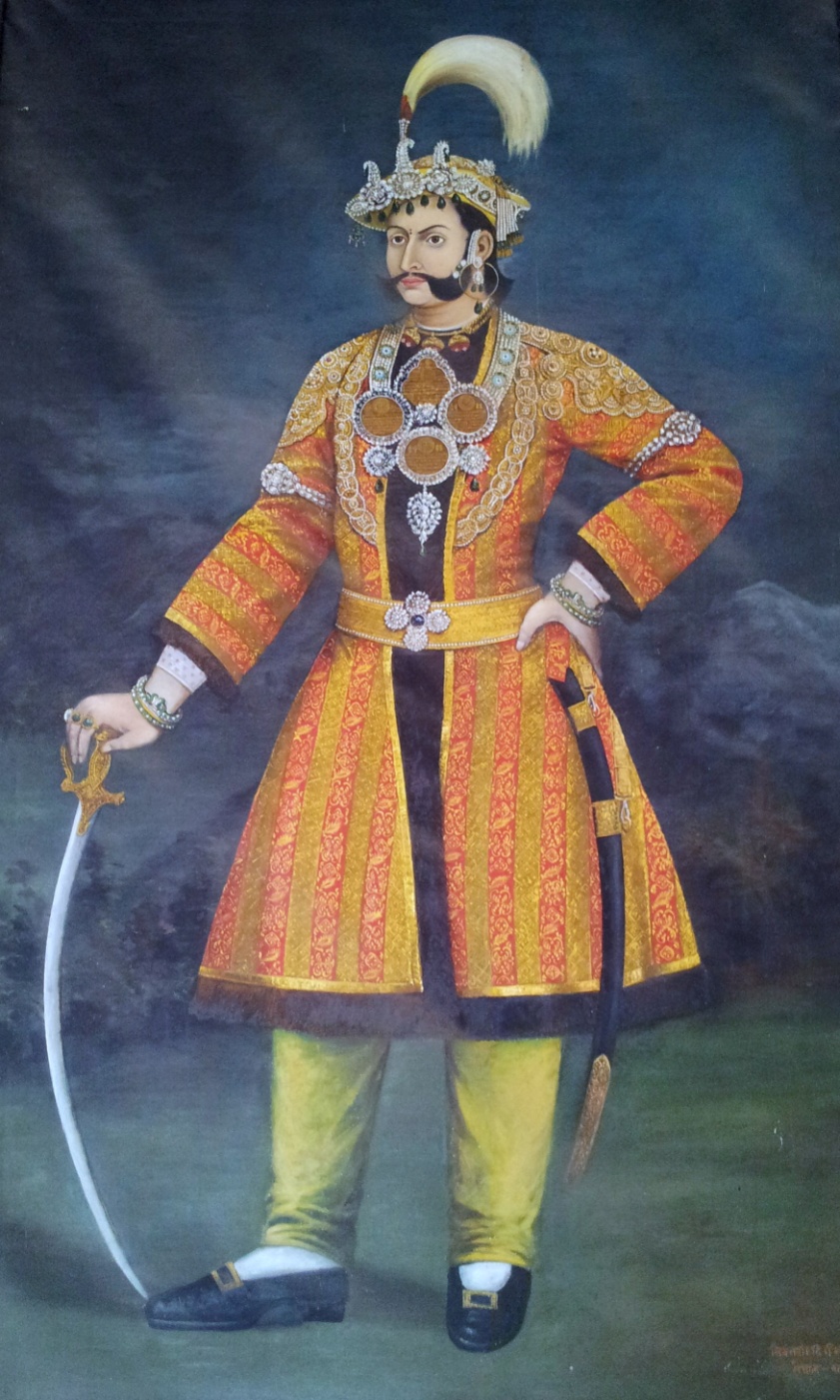 Bhimsen Thapa, mukhtiyar 1806-1837, and his nephew  (and Jang’s uncle) Mahbar Singh, prime minister 1843-1845
Jang’s Objectives
Presented by the Belait-Yatra as a fact-finding and goodwill mission
The real agenda:
Conciliating the British now all of India was under their control?
Ensuring Jang’s personal position?
Concrete requests:
Extradition of absconding revenue collectors
Permission to employ British engineers
Right to by-pass the Resident and correspond directly with London
Portrait of Jang painted in 1905 V.S. (1848/9) by Bhajuman, the court artist who later accompanied him to Europe. (Reproduced by courtesy of Majarajkumar Mussories Shumshere J.B. Rana)
Portrait of Jang painted in London in 1850. Copies hang in both the South Asia Reading Room at the British Library and in the Keshar Mahal in Kathmandu
Jang Bahadur, Dhir  Shamsher and Jagat Shamsher in London – unknown artist
Lord John Russell (eighth from the left ) and Lord Palmerston (seated in front of the map) in the Coalition Cabinet of 1854 (painting by G. Gilbert, reproduced by  courtesy of the National Gallery)
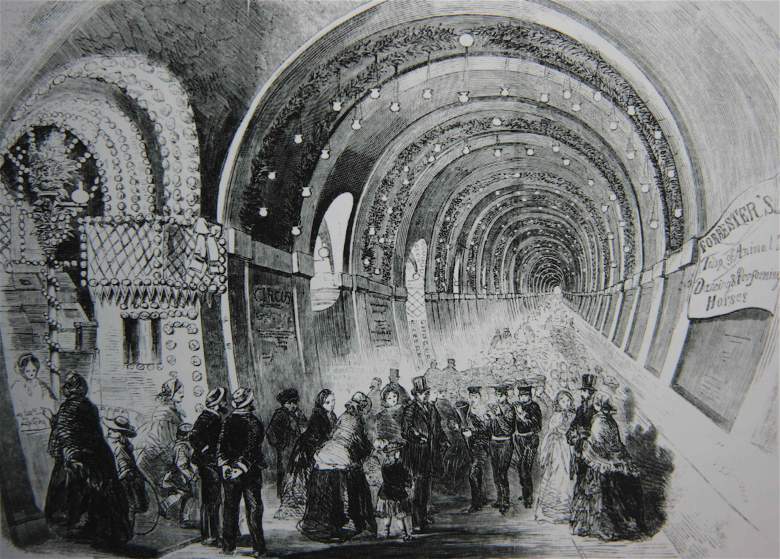 A  Fair in the Thames Tunnel (1845)http://russiadock.blogspot.hk/2015/09/marc-brunel-in-rotherhithe-construction.html
HMS Albion, the ship which Jang Bahadur inspected at Plymouth. It is shown here with damage to its masts inflicted by Russian artillery during the Crimean War.(Picure by Louis Le Breton, National Maritime Museum)
The `Indian Mutiny’ – Jang at Lucknow:`When he arrived with his Gurkhas, Jang Bahadur told Campbell `had he not visited England, he would now have been fighting against us instead of with us.’ (Diary of Sir Frederick Traills-Burroughs, quoted in Christopher Hibbert,The Great Mutiny-India 1857, Penguin Books, London, 1980, p. 428)
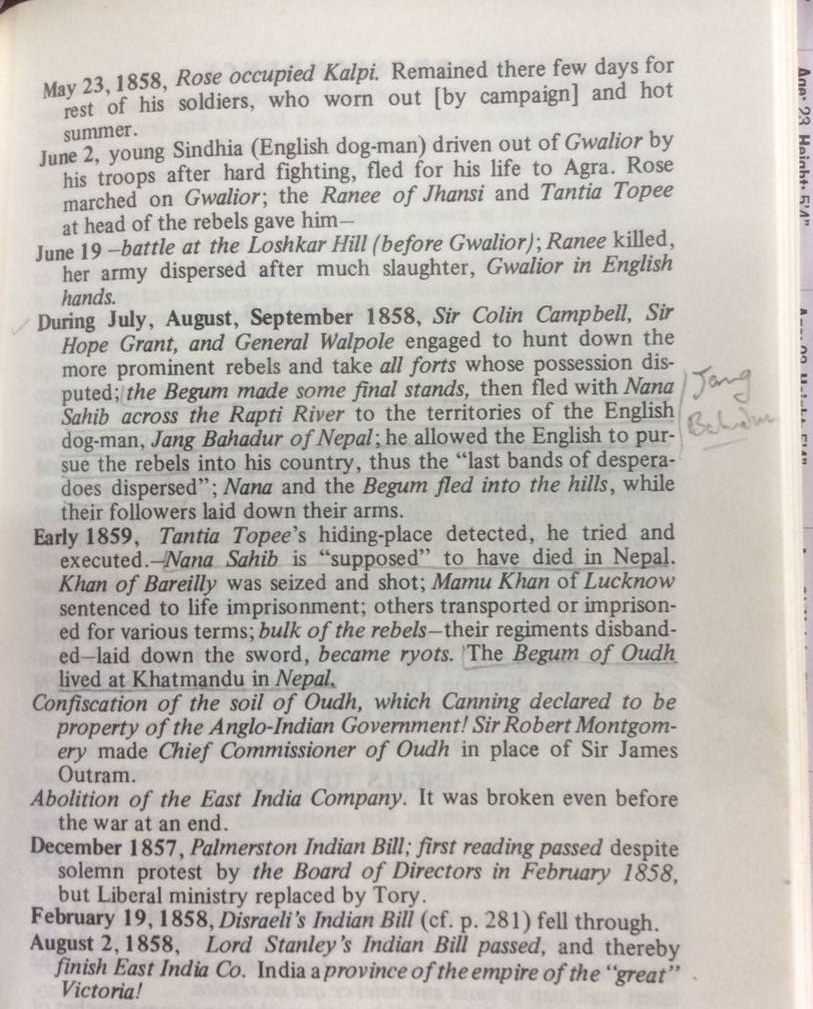 Running dog of British imperialism? (Extract from Karl Marx’s notes on the aftermath of the revolt, published in Marx Engels – The First War of Independence 1857-1859)